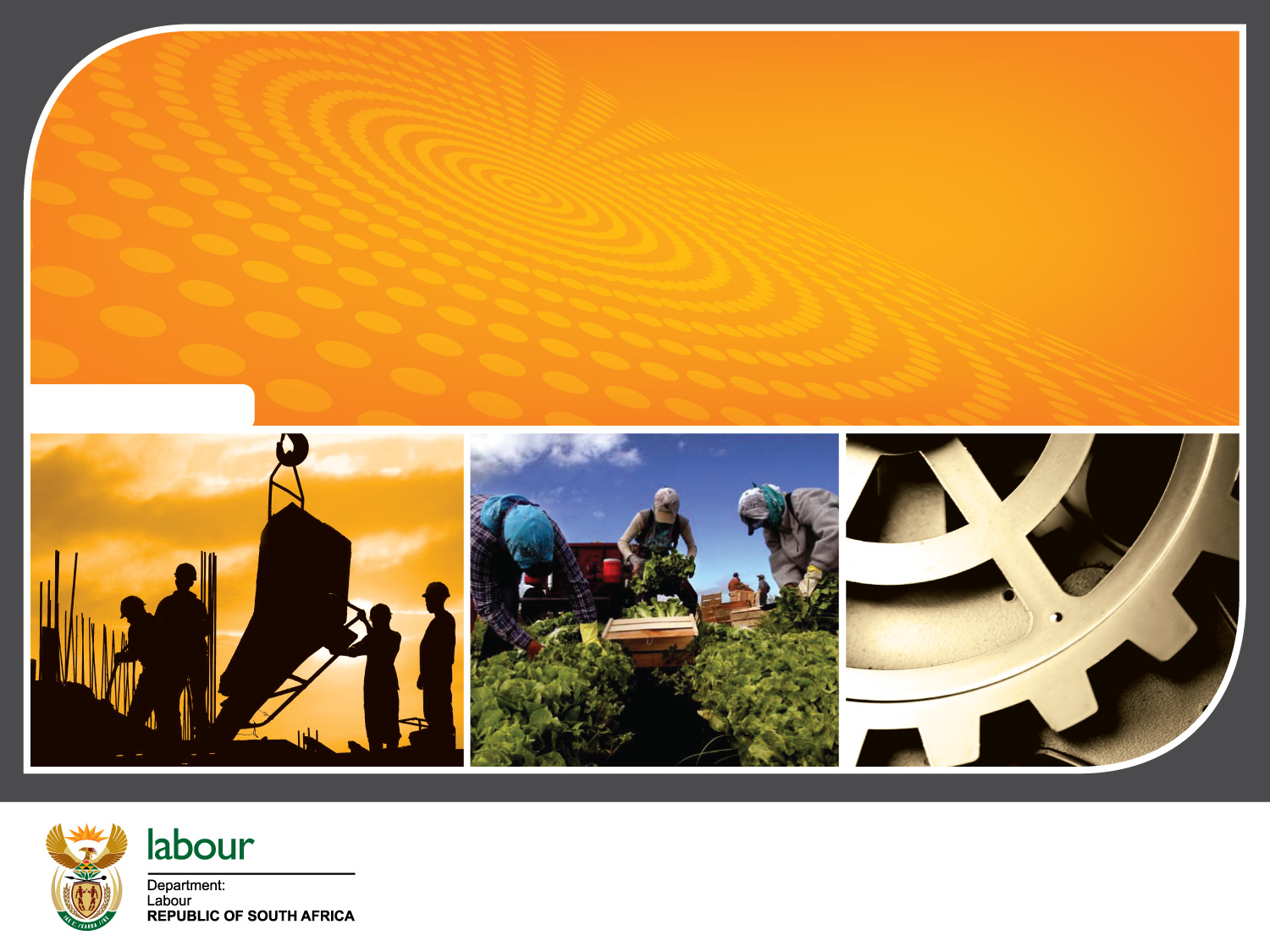 COMMISSION FOR CONCILIATION, MEDIATION AND
ARBITRATION

2018/19   ANNUAL PERFORMANCE
PRESENTATION TO THE PORTFOLIO COMMITTEE ON
 EMPLOYMENT & LABOUR
18 SEPTEMBER 2019
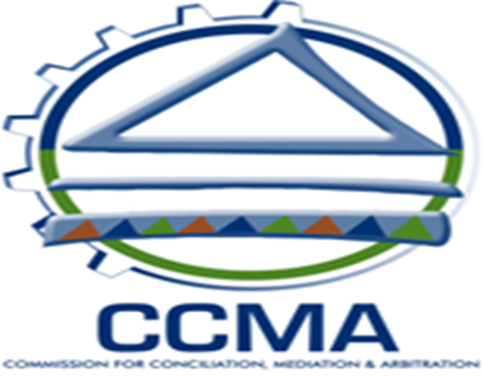 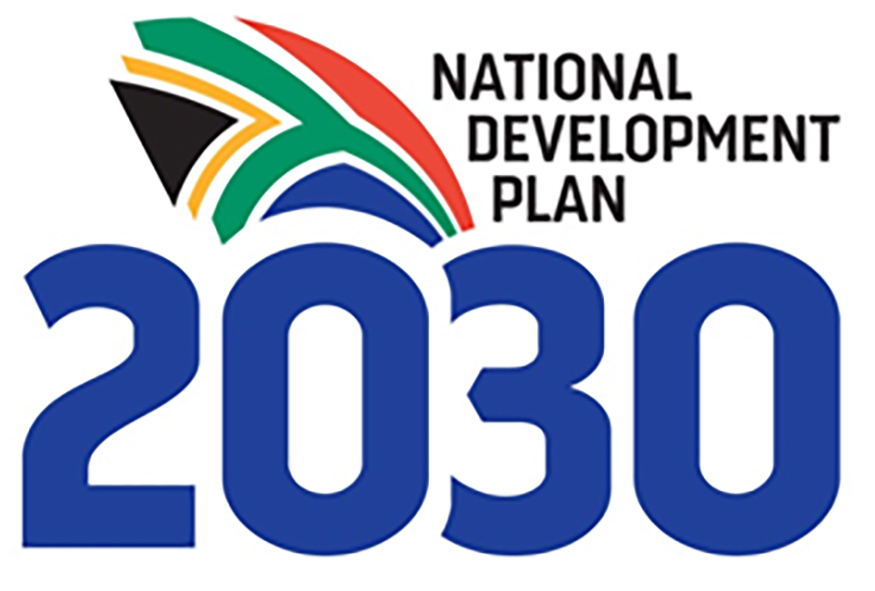 1
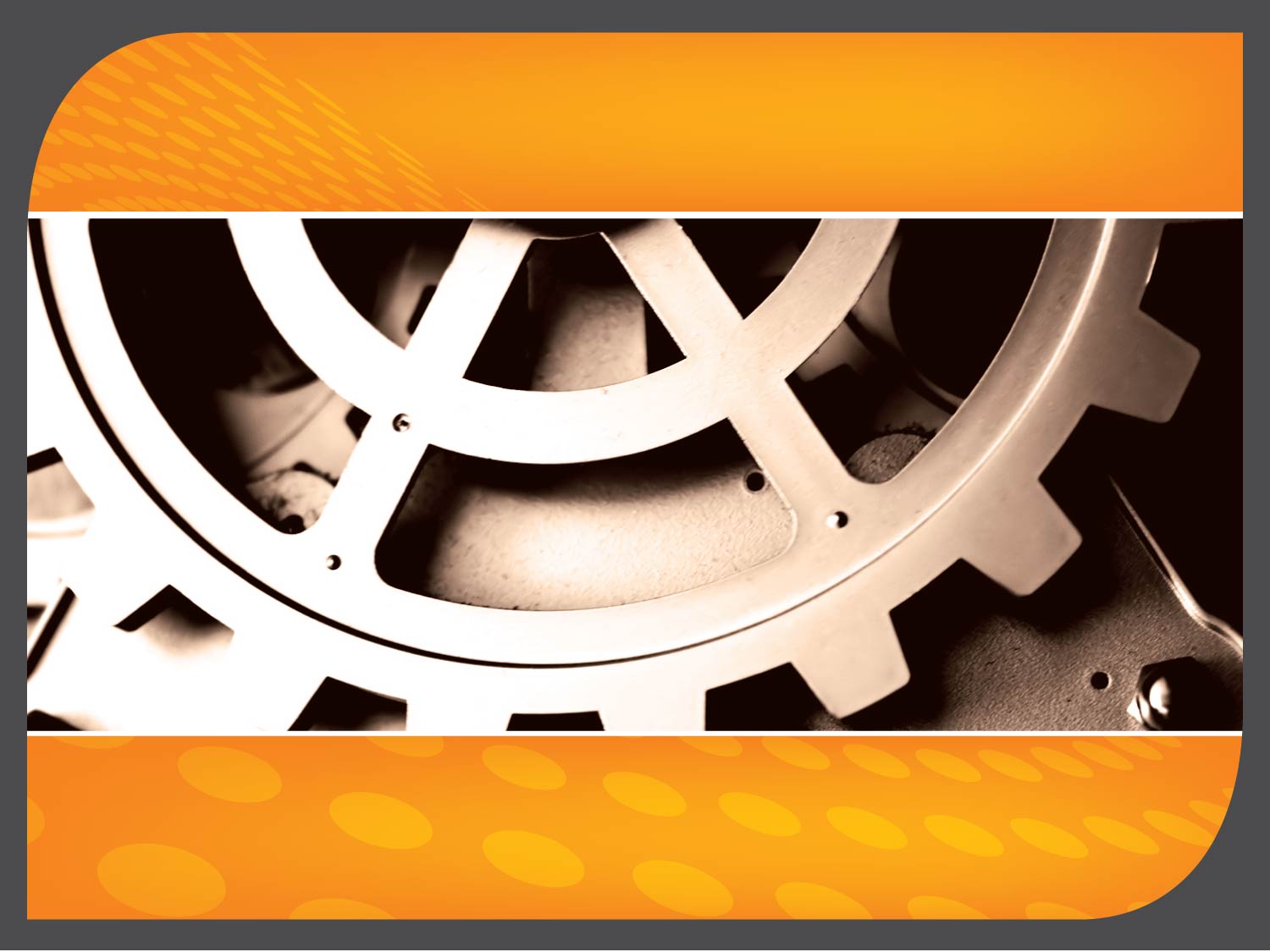 NON - FINANCIAL PERFORMANCE
2
LEGEND
Implication:  ACHIEVED 
Performance Indicator is on track  or reflects complete implementation. Target achieved
 100+%   Complete
Implication:     NOT ACHIEVED 
Performance Indicator behind schedule. Target not achieved
 0% - 99% Complete
3
2018/19  NON – FINANCIAL PERFORMANCE RESULTS
4
YEAR ON YEAR  PERFORMANCE COMPARISON: 2016/17, 2017/18 AGAINST 2018/19
5
YEAR ON YEAR PERFORMANCE COMPARISON (2015/16, 2016/17, 2017/18, 2018/19)
6
2018/19 NON – FINANCIAL PERFORMANCE RESULTS
7
UNDER – PERFORMING NON – FINANCIAL TARGETS FOR THE 2018/19
8
STRATEGIC PRIORITIES OF THE SENZ’UMEHLUKO STRATEGY
PRIORITY 1
Effectively and efficiently implement the legislated mandate of the CCMA with respect to conciliations and arbitrations
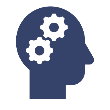 PRIORITY 2
PRIORITY 3
PRIORITY 5
PRIORITY 4
Intensify Dispute Management & Prevention interventions to reduce conflict in the workplace and transform workplace relations
Improve governance processes and strive for maximum compliance to prescripts and best practice to improve business processes
Enhance and expand the Employment Security mechanisms to save jobs and alleviate business distress
Facilitate improved Collective Bargaining to promote orderly and healthy labour relations
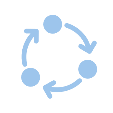 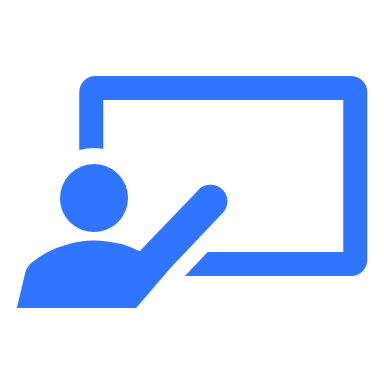 2018/19 STRATEGIC PRIORITIES
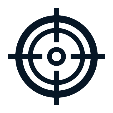 Source: Letsema Consulting & Advisory Team Analysis
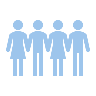 9
[Speaker Notes: Are the users ready for an eCCMA? 
How do we bring the courts along?]
EFFECTIVE AND EFFICIENT DISPUTE RESOLUTION
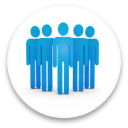 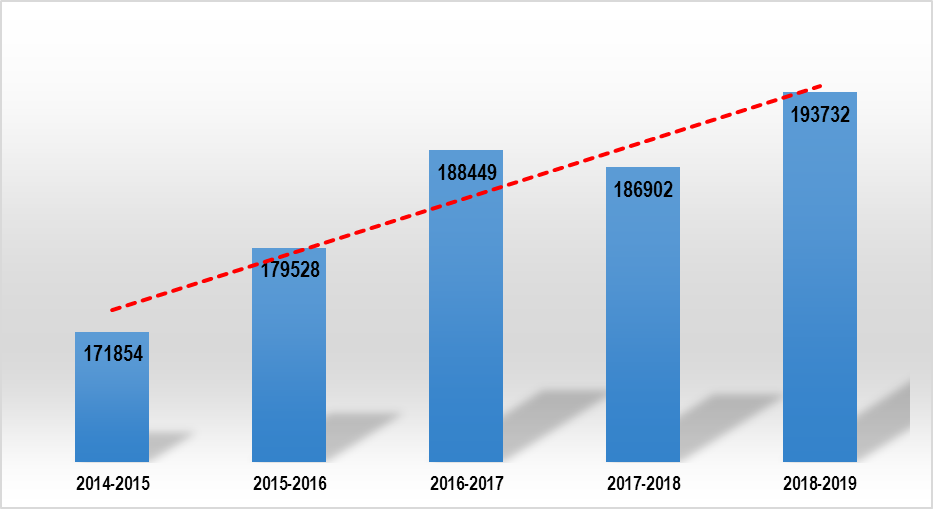 Ever-increasing
Impact of Labour Market factors
New jurisdiction impact
PRIORITY 1 contributes towards Outcome 14: Transforming society and uniting the country
The CCMA received 193 732 referrals received during the 2018/19 financial year and heard  136 857 conciliations within 30 days, (88% compliance rate). 16 669 of arbitration awards sent to parties by the fourteenth (14th) day after completion of the arbitration process (99% compliance rate). the CCMA conciliated cases within 24 days, and arbitration awards and 68 days to deal with arbitration cases. Through the partnership with the Sheriff’s Board, the CCMA has assisted 3 721 vulnerable workers to enforce and execute CCMA awards.

Approximately 71% of all case referrals related to unfair dismissal (a reduction of four percent (4%), compared to the 2017/18 financial year), with 11% relating to unfair labour practice disputes (an increase of one percent (1%) from the previous financial year). 

The Business Professional Services sector remained the highest referring sector at 27% of total referrals. The Retail sector on the other hand, experienced a decrease of one percent (1%) from the 2017/18 financial year, accounting for 11% of the total cases in 2018/19. All other sectors remained consistent compared to the preceding financial year. 
The referral percentages are as follows:  Safety/Security at 12%; Domestic at seven percent (7%); Building and Construction at seven percent (7%); Agriculture/Farming at four percent (4%); Food and Beverage (manufacturing) at four percent (4%); and Mining at four percent (4%). 

the CCMA continued to support the 35 accredited Bargaining Councils and Private Agencies, to ensure the effectiveness and efficiency. More rigorous support will be given to Bargaining Councils and Private Agencies in the 2019/20 financial year, including deploying the CCMA’s Case Management System (CMS) for use. The benefit in this is that from a single system, consolidated statistics of the state of the labour market can be generated for better foresight and planning.
10
REFERRALS BY ACT 2018/19
11
REFERRALS BY TYPE 2018/19
12
REFERRALS BY SECTOR 2018/19
13
SETTLEMENT RATE                      2010/11 – 2017/18
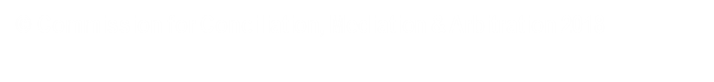 14
2018/19 NEW JURISDICTION REFERRALS
THE NATIONAL MINUMUM WAGE AND EMPLOYMENT LAW AMENDMENTS

There has been great interest from the public to enquire about their rights relating to the new legislative changes. 

Although the projected 15% increase in the case referral linked to the enactment of the NMWA and Employment Law Amendments was not registered during the period 01 January 2019 to 31 March 2019, it is anticipated that the 2019/20 financial year will see an increase in referrals as workers become more aware of their rights. As it stands, NMWA and BCEA cases alone account for 11% of the total caseload, which is 6% more than anticipated in less than nine months (January – September 2019).


It is anticipated that there will be an increase in the referral of compliance orders and written undertakings from the Department of Employment and Labour to be made arbitration awards. 

The CCMA had estimated that 5% of its total case load for 2018/19 as a result of the implementation of the National Minimum Wage Act, however, 
For 2019/20, an anticipated 25% increase is projected as a result of the expanded jurisdictional mandate.

The caseload is anticipated to increase as follows over the MTEF (especially as a result of the NMWA).
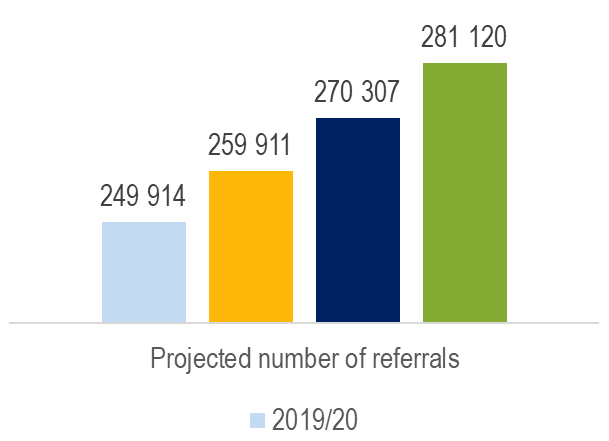 15
LEGISLATIVE IMPACT AND SOCIAL PROTECTION
PRIORITY 2 contributes towards Outcome 4: Decent employment through inclusive economic growth”, “Outcome 11: Create a better South Africa, a better Africa and a better World”, and “Outcome 14: Transforming society and uniting the country”.

The CCMA Vulnerable Programmes, focused on advocacy, educating and capacitating targeted vulnerable groups (sectors, gender, work arrangements and income streams etc) of their employment law responsibilities and rights, directly contributing towards  the realisation of legislative objectives. In the 2018/19 financial year, the CCMA conducted 1 997 outreach services (inclusive of awareness raising activities, capacity building activities and social justice blockages activities, resulting in 60 980 intended beneficiaries being capacitated. 

Through dedicated Shop Stewards and Union Officials Training Programmes, the CCMA empowered Shop Stewards and Union Officials to participate effectively in CCMA processes in order to protect vulnerable workers.

The CCMA has delivered 32 Effective Negotiation Skills (ENS) covering the COGP and the Accord as part of the transformation in the workplace interventions, with the aim of improving the workplace relations in strategically targeted workplaces. 

Four (4) Collective Bargaining Pre-Bargaining Conferences conducted for strategically identified Users against a target of two (2). Two (2) strategically identified Users subjected to the workplace mediation model against a target of one (1). Over-achievement on these targets is attributed to proactive labour market monitoring, promotions and stakeholder uptake and confidence in CCMA services.

Four (4) transformation of workplace relations projects delivered for strategically identified Users.

One (1) advocacy campaign covering the Minimum Wage, the COGP and the Accord delivered to strategically identified stakeholders. 102 capacity building interventions aligned with the needs of the labour market delivered to Users against a target of 96. 

Through the Essential Services Committee, observance of 10 Essential Service Designations (ESDs), Minimum Service Agreements (MSAs), Minimum Service Determinations (MSDs) and/or Maintenance Service Determinations were monitored for compliance. Two (2) self-initiated cases conducted in order to determine whether or not the whole or a part of any service is an essential service. 100% of Section 71 cases investigated (as and when referred).
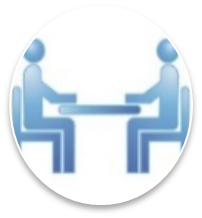 16
LABOUR MARKET STABILITY AND ECONOMIC DEVELOPMENT
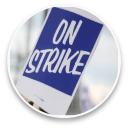 Priority 4 contributes towards Outcome 4: Decent employment through inclusive economic growth, Outcome 11: Create a better South Africa, a better Africa and a better World and Outcome 14: Transforming society and uniting the country.

The In the effort to contribute towards the alleviation of the triple crisis of unemployment, poverty and inequality, the CCMA conducted 529 large-scale retrenchment or ‘Section 189A facilitation processes involving 38 588 employees who were facing potential retrenchment.

Of these 38 588 employees, the jobs of 15 787 (41%) were saved, while the rest were either retrenched 14 917 (39%), opted for voluntary retrenchment 6 474 (17%) or had their matters concluded in an alternative way 1 410 (3%). CCMA’s job savings activities which resulted in 41% of jobs saved (15 787) sees performance in this regard exceeding the target of 35%. Actual retrenchments were recorded at 21 391.
PRIORITY 3 of contributes towards Outcome 4: Decent employment through inclusive economic growth, Outcome 11: Create a better South Africa, a better Africa and a better World, and Outcome 14: Transforming society and uniting the country.
 The CCMA dealt with 5 160 mutual interest disputes during this reporting period, representing a nine point seven percent (9.7%) increase compared to the previous financial year. These figures suggest a high level of labour market trust in and reliance on the CCMA to determine Collective Bargaining disputes. The settlement rate in these matters was recorded at 60%, one percent (1%) higher than the previous year. 

Of the 187 public interest matters dealt with, the CCMA settled 160 public interest matters, resulting in 87% settlement rate. This is due to the CCMA’s proactive monitoring, support and guidance provided to labour market in respect of Collective Bargaining matters. The CCMA’s commitment to dispute resolution has resulted in the organisation’s involvement in resolving the following high profile strikes: The Eskom wage dispute; the Gautrain Bombela wage dispute; the National Union of Mineworkers (“NUM”), Association of Mineworkers and Construction Union (“AMCU”), United Association of South Africa (“UASA”) & Solidarity / Mineral Council wage dispute; the  AMCU / Murray & Roberts wage dispute; and the National Union of Metal Workers of South Africa (“NUMSA”) / Comair wage dispute, amongst others

A total of 13 Collective Bargaining Support Processes in respect of wage facilitation were proactively conducted with the following institutions: Communication Workers Union (CWU) and MTN;  NUMSA and TETI Traffic Pty, LTD;  NTM obo member and Globe Flight;  NUMSA obo members and Sentech Soc LTD; Food and Allied Workers Union (FAWU) and Pioneer Foods Bakeries; MEIBC lift Engineering Sector;  FAWU and Pioneering Foods Grain Division; NTM, UNTU, SATAWU obo Members and PRASA Corporate;  FAWU obo members and National Brands Limited; SACCA and Mango Airlines Soc Ltd; South African Society of Bank Officials (SASBO) and Capitec Bank; NUMSA obo Members and Barloworld equipment; and  NUMSA obo Members and Swiss Port (PTY) LTD.
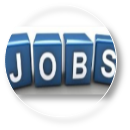 17
GOVERNANCE AND ADMINISTRATION
PRIORITY 5 contributes towards Outcome 12: An efficient, effective and development-oriented public service.

The CCMA Risk Maturity Level is at 5.00. 

The CCMA Compliance Maturity Level is at a managed level of 4.00.

During the financial year under review, the CCMA developed its Governance Maturity Model, with the objective of assisting the CCMA reach full governance maturity whilst mitigating the risk of governance failures.

The CCMA is financially stable with cost containment measures being implemented. 


382 complaints were received across all platforms for the 2018/19 financial year. All complaints received were investigated, responded to and closed.

From the 45 audit findings raised by the Auditor – General of South Africa (AGSA) for the 2017/18 external audit, 43 findings were closed. For the 2018/19 financial year, 16 audit findings were recorded from the AGSA external audit findings.

As per the CCMA annual Training Plan, as at March 2019, 60 interventions have been delivered to internal staff to capacitate the workforce for efficient and effective delivery of the CCMA mandate.
18
PRIORITY AND PRESIDENTIAL PROJECTS
Economic Sector Intervention 
SMME’s Intervention 
Inclusive Growth Intervention 
Education and Skills Intervention 
Public and Social Inclusion Intervention
01
The Training Layoff Scheme was reconstituted as the Training and Employment Retraining Scheme (TERS) in October 2018, in order to expedite the application processes through a Single Adjudication Committee to consider TERS applications. 
This Single Adjudication Committee has resulted in the payment of allowances within 26 days.
The reconstitution of the TLS into the TERS has been well received by the labour market, with 27 applications received during the 2018/19 financial year.
The total funding allocated for the recommended applications is R24.9 million as at the end of the 2018/19 financial year.
With the planned TERS advocacy campaign in the 2019/20 financial year, it is anticipated that there will be greater uptake of this intervention by the labour market. 
The CCMA is therefore of the view that the TERS has great potential to save jobs.
01
KEY FOCUS AREAS
02
CCMA CONTRIBUTION – CCMA/BUSA WEBTOOL
CCMA CONTRIBUTION - TERS
03
Approximately 60% of CCMA cases emanate from SMMEs
Focus is also on informal sector
BUSA and CCMA have developed a self-service, web-based tool for SMMEs with the purpose of:
Improving employer and worker understanding and compliance
Reducing red-tape and the associated costs
Contributing to the workplace stability and certainty in the SMME workplaces
Small businesses can utilise the user-friendly CCMA/BUSA WebTool to source information about labour relations and how to recruit, contract and manage employees.
19
THE CCMA IS MAKING A DIFFERENCE2018/19 ANNUAL DASHBOARD1 APRIL 2018 – 31 MARCH 2019
The CCMA conducted 1 997 outreach services  (inclusive of awareness raising activities, capacity building activities and social justice blockages activities
193 732 cases were referred to the CCMA during the period under review, compared to 186 902 cases in the 2017/18 financial year
60 980 people were capacitated to better understand the law and their rights through the outreach activities conducted
On average, the CCMA took 24 days to deal with conciliation cases as compared to the  legislated target of  30 days
41% of jobs (15 787 out of 38 588 jobs at stake)  were saved compared to employees facing retrenchments (cases referred to the CCMA)
On average, the CCMA took 68 days to deal with arbitration cases against a target of 60 days
The CCMA held the following events:
The Director’s User Forum focusing on the Private Security Sector, on 21 June 2018 in Cape Town, Western Cape,
Shopstewards and Union Officials Conference on 27-28 September 2018 in Durban, KwaZulu- Natal
The CCMA Indaba, on 6-8 December 2018 in Cape Town, Western Cape
2nd Annual Labour Conference on 14-15 March 2019 at Birchwood Hotel, Ekurhuleni
Essential Services Stakeholder Symposium on 18 March 2019 in Midrand, Gauteng
The CCMA settled 87% (162 out of 187) public interest matters (Section 150)
The CCMA settlement rate for the period under review is 74%
The CCMA received 382 complaints during this period compared to 414 complaints received during the same period in the 2017/18 financial year.
DASHBOARD
20
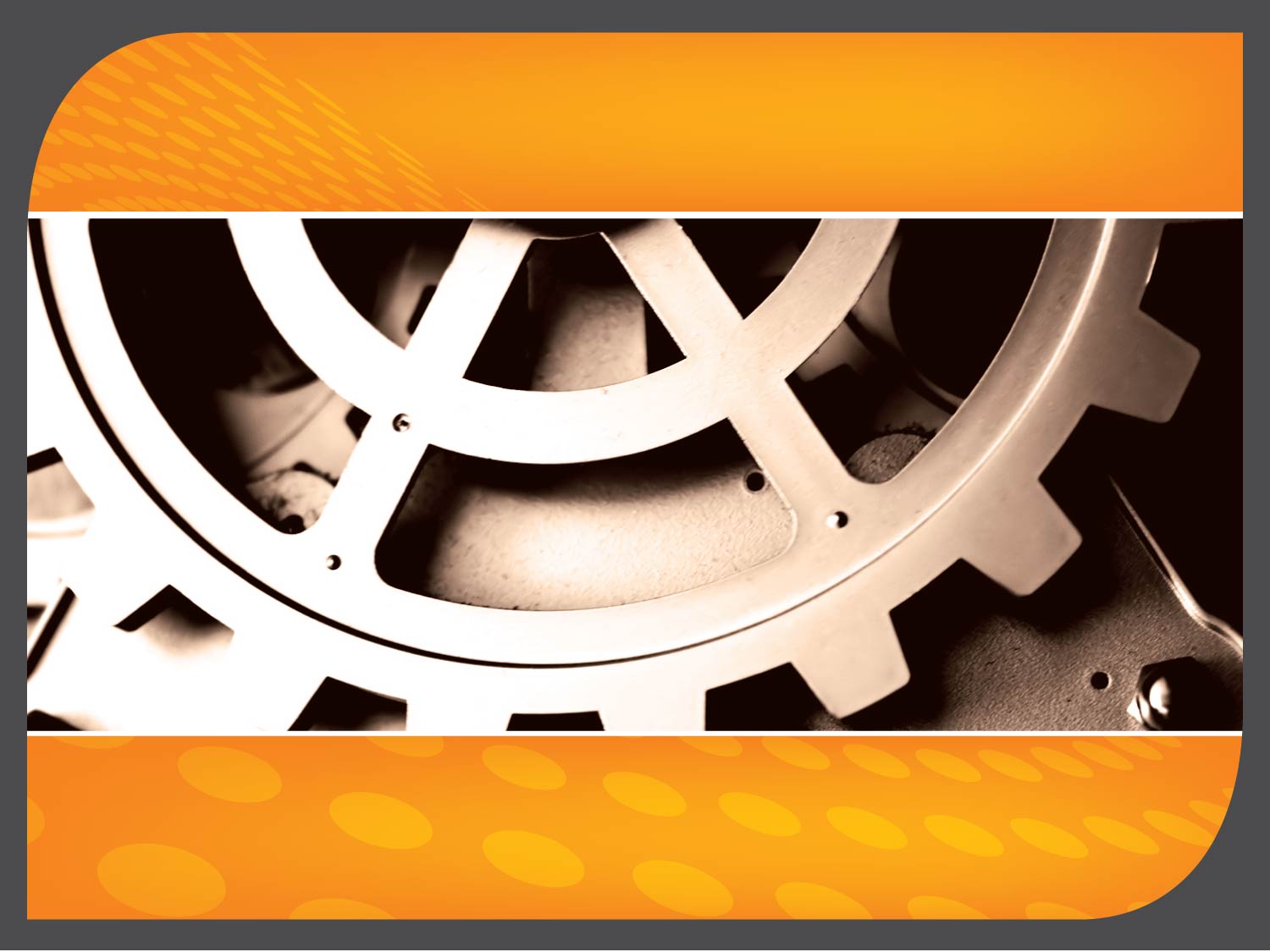 FINANCIAL PERFORMANCE RESULTS
21
ANNUAL FINANCIAL PERFORMANCE RESULTS FOR PERIOD ENDING MARCH 2019EXPENDITURE ANALYSIS
22
ANNUAL FINANCIAL PERFORMANCE RESULTS AS AT END OF MARCH 2019CASE DISBURSEMENT SPEND
23
ANNUAL FINANCIAL PERFORMANCE RESULTS FOR PERIOD ENDING MARCH 2019SPENDING BY STRATEGIC OBJECTIVE
24
ANNUAL FINANCIAL PERFORMANCE RESULTS FOR THE PERIOD ENDING MARCH 2019SPENDING BY PROGRAMME
25
2018/19 AUDITED RESULTS
AGSA Opinion: Unqualified opinion with a material finding on performance information which is an improvement from the prior year.

Audited financial state as at 31 March 2018/19:
The audited annual financial statements indicated a cash balance of R180 million and total receivables of R1.7 million.
The total short term liabilities and commitments  was R172 million.
Cash balance of R9.9 million was at year end. These funds will be utilised to cater the increase in case load and procurement projects that were not completed due to non-responsive and non-conformance of  bidders.
The entity continues to be in a financially healthy position. The entity financial key performance ratios was: 
Cash and cash equivalents being R180 million, which is equivalent to a 1:1 cash turnover ratio and a liquidity ratio of 1.49:1 as at 31 March 2019.
26
IRREGULAR EXPENDITURE 2018/19
27
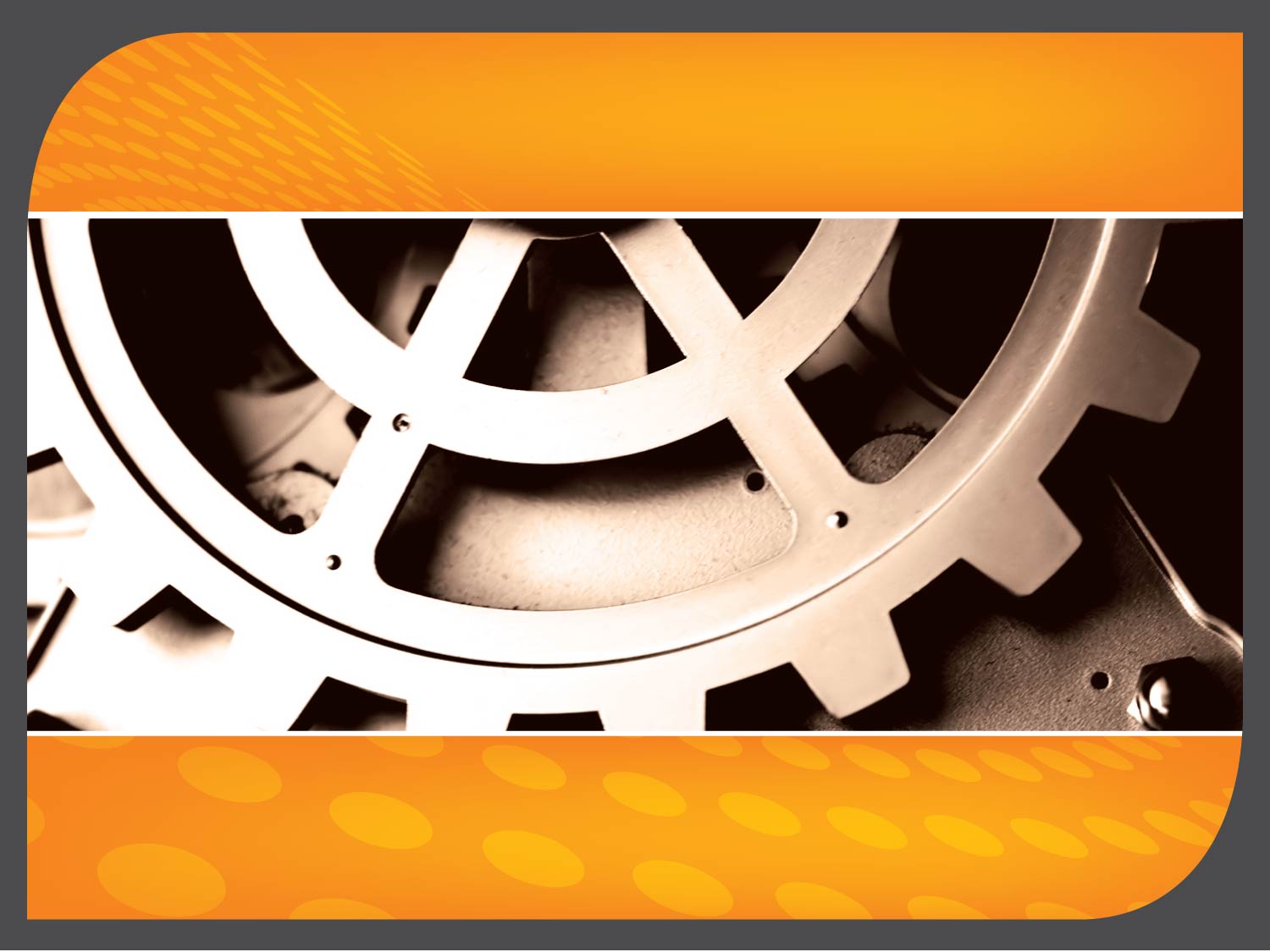 Thank You…
MAKING A DIFFERENCE
28